Kritikus sikertényezők kölcsönhatása és összefüggésük a sikerkritériumokkal
13. Projektmenedzsment Fórum 
Blaskovics Bálint
2010. 04. 08.
Tartalom
Projektsiker értelmezésének fejlődése
Sikerkritériumok bemutatása
Sikertényezők bemutatása
A projektvezetői kompetenciák
A sikertényezők és sikerkritériumok összehangolása
A sikertényezők hatása egymásra és a sikerkritériumokra
A kutatás vázlata
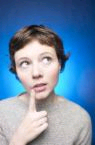 A projektsiker értelmezésének fejlődése
Projektsiker kiemelten fontos
Négy fázis:
Idő, költség, minőség alapján
A projektháromszög kiegészül érintettek elégedettségével
Stratégiai szemléletű értékelés (egymásra ható mutatók)
Tovább mélyül a stratégiai szemlélet
Rendkívül komplex manapság:
Bonyolultabb mérőszámok
Holisztikus szemlélet
A sikerkritériumok I
Több mint projektháromszög szerinti értékelés
Nem hierarchikus megközelítés:
Pl. a Négyzetes út 
Holisztikus
Azonban nem feltétlen fedi a valóságot
Hierarchikus megközelítés:
Pl. Baccarini modellje
Produktumsiker (tradicionális eszközökkel való mérés)
Projektmenedzsment siker (termék elérte-e célját)
Azonban két lépcső kevés lehet és nem különálló dimenziók
A sikerkritériumok II
Hierarchikus modell:
Idő, költség minőség
Projektet életre hívó szervezet megelégedettsége
Érintettek megelégedettsége
Előnyei:
Elégséges értékelési dimenzió
Egymásra gyakorolt hatásokvizsgálatának lehetősége
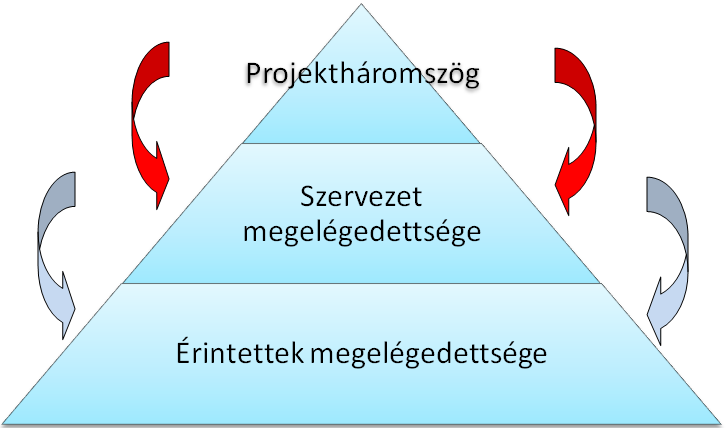 A sikertényezők
Sok tényező létezik
Hét nagyobb csoport:
A projekteredmény behatárolásának mértéke.
Folyamatos kommunikáció  (felhasználói részvételt és szeniormenedzsment támogatás).
Stratégiai cél egyértelműsége és a terv erőssége.
Az idő-, erőforrás- és költségtervezés realitásának mértéke, erőforrások rendelkezésre állása.
A projektvezető (és csapattagok) kompetenciái.
A kockázatok értékelése és kezelésük módja.
A változások mértéke és kezelésük módja.
Kritikák a módszerrel kapcsolatban:
Időbeli állandóságot feltételez
Nem vizsgálja a tényezők közötti kapcsolatokat
A projektvezetői kompetenciák
Fejlődése:
Kezdetben idő, költség, minőség
Majd humán képességek fontossága
Ma már számos tényezőt tartalmaz
Dimenziói:
Technikai képességek
Humán képességek
Projektspecifikus vezetési képességek
Kiemelten fontos lehet:
Hatással lehet a többi sikertényezőre
A sikertényezők és sikerkritériumok összehangolása
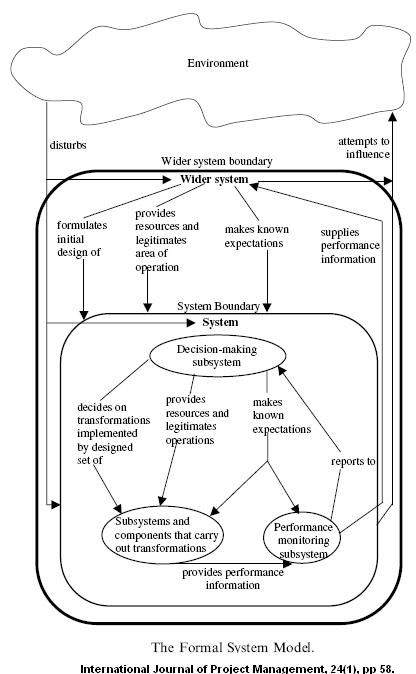 Szükséges:
Projektsiker komplexitása miatt
Relevánsabb kép

Több megoldás:
Formal System Model
Project Excellence Model
A sikertényezők hatása egymásra és a sikerkritériumokra I
Sikerkritériumok:
Holisztikus szemlélet
Egymásra gyakorolt hatások
Kritikus sikertényezők:
Szükséges egyszerűsíteni
Általánosíthatóságot meg kell tartani
Homogén csoportok létrehozása
A korábbi hetes csoportosítás megfelelő
Hierarchikus modell
A sikertényezők hatása egymásra és a sikerkritériumokra II
Kutatás I
Kutatási kérdések:
Sikertényezők hatása a projekt három szintjére
Szinergia megléte közöttük
Kompetenciák hatása a többi sikertényezőre
Kompetenciák hatása az első sikerkritériumra
Kompetenciák hatása a második sikerkritériumra
Kompetenciák hatása a harmadik sikerkritériumra
Kompetenciák hatása a projektcsapatra
Kutatás II
Menete:
Esettanulmányok elemzése
Mélyinterjúk
Kiértékelés
Ezek alapján válasz a hipotézisekre
Releváns konklúziók levonása
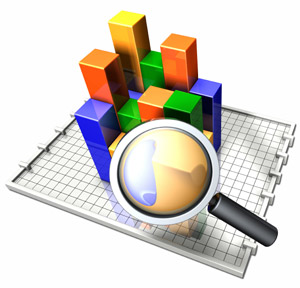 Köszönöm a figyelmet!